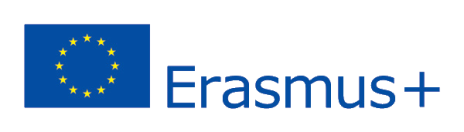 2020-1-UK01-KA201-079177
ICT in Education
České centrum odborného vzdělávání
Didactics
is understood as the art of teaching,
includes a wide range of factors that characterize teaching,
goes beyond the usual boundaries of classroom learning, especially in adult education, where too many factors are involved, with a focus on non-formal and informal learning
2
Categorizations of learning theories
Behaviourism is interested in behaviour and observable changes. 
Therefore, behaviourism in teaching focuses on creating new patterns of behaviour.
Cognitivism is interested in the thought processes behind behaviour. 
Therefore, cognitivist learning theory emphasizes the importance of the acquisition (including reorganization) of cognitive structures.
3
[Speaker Notes: Slide No.3 is split into 2 new – first two paragraphs slide No.3, another two – slide No. 4
Every single sentence of the first two paragraphs – new bullet]
Categorizations of learning theories
Constructivism states that knowledge is constructed by the interplay of existing knowledge and individual (or social) experiences.
Connectivism is a completely new approach, claiming that learning "is aimed at linking specialized information sets and connections that allow us to learn more and are much more important than our current state of knowledge
4
[Speaker Notes: Slide No.3 is split into 2 new – first two paragraphs slide No.3, another two – slide No. 4]
Connectivism
Connectivism  "Theory of Learning in the Digital Age" developed by George Siemens and Stephen Dowens based on their analysis of the shortcomings of existing theories of learning based on behaviourism, cognitivism and constructivism
5
Principles of connectivism
the knowledge and skills acquired are based on differences of opinion,
learning is the process of connecting specialized nodes or sources of information,
the source of learning does not have to be people, but also technology,
knowledge may be latently contained in a particular community, network or database,
the ability to learn is more important than the current volume of charged knowledge,
6
[Speaker Notes: Slide no. 5 split into 2 new slides:
No. 6 – first 5 bullets
No. 7 – the rest bullets]
Principles of connectivism
the ability to find information is more important than knowing it,
maintaining and developing connectivity facilitates the growth of education,
the ability to find connections and parallels between different areas, ideas and concepts is a basic skill,
the goal of all connectivism learning is accurate and current knowledge,
decision-making itself is part of the learning process - we choose what we learn and look at the significance of the information we receive through the lens of changing reality (just because we have the right answer today does not mean we will have it tomorrow, because everything around is changing).
7
[Speaker Notes: Slide no. 5 split into 2 new slides:
No. 6 – first 5 bullets
No. 7 – the rest bullets]